د.سالم الجندي: مبادئ الإدارة 0501200A
الفصل الثاني
أهمية علم الإدارة
Tuesday, 2 June, 2020
[Speaker Notes: Reem Al Shamsi]
أهمية علم الإدارة
أسباب الاهتمام بعلم الادارة
أهداف الادارة في المنظمات المعاصرة
هل الادارة علم ام فن؟
علاقة الإدارة بالعلوم الأخرى
مجالات الإدارة
الادارة العامة
ادارة الاعمال
Tuesday, 2 June, 2020
أسباب الاهتمام بعلم الادارة
Tuesday, 2 June, 2020
أسباب الاهتمام بعلم الادارة
اتساع حجم المشروعات و المنظمات والتوسع والتطور أدى إلى كبر وتعقد مشاكل إدارة هذه المشروعات

ظهور الشركات المساهمة على نطاق واسع مكن عدد كبير من أصحاب رؤوس الأموال من استثمارها عن طريق شراء الأسهم ومع ازدياد عدد حاملي الأسهم أصبح من الصعب عليهم إدارة المشروع، فكان من الضروري وجود فئة من المديرين المحترفين عليهم إدارة المشروع مما أدى إلى فصل الإدارة عن ملكية المشروع
Tuesday, 2 June, 2020
أسباب الاهتمام بعلم الادارة
مع تضخم وتعقد المشروعات تم تطبيق مبدأي تقسيم العمل والتخصص و أدى ذلك إلى سرعة أداء العمل وإتقان الأفراد لأعمالهم المتخصصة وزيادة الإنتاج بكميات كبيرة، ولكن من جهة أخرى أدى هذا إلى ظهور مشاكل إدارية و منها ضرورة التنسيق والتخطيط بين أجزاء العمل وكذلك الرقابة الجيدة على العمال

مع زيادة عدد المشروعات الخاصة في ظل الاقتصادات الحرة وجدت العديد من المشاكل لتعارض مصالح الأفراد مع مصلحة المجتمع في اغلب الأحيان، فكان أن تدخلت الدولة بأشكال مختلفة من الضوابط لتوجيه وضبط حركة المشروعات الخاصة مثل قوانين حماية المستهلك ورقابة جودة المنتجات أو تحديد حد أدنى من الأجور، وقد ضاعف ذلك من أعباء ومسئولية إدارة المشروع وتطلب الأمر ضرورة قيام المديرين بالتعمق في دراسة علاقة المشروع بالدولة والمجتمع.
Tuesday, 2 June, 2020
أهداف الادارة في المنظمات المعاصرة
تقوم الادارة بالموازنة بين اهداف متعددة و احيانا متشابكة و متصارعة او متناقضة، فهناك أهداف تسعى الإدارة نفسها إلى تحقيقها، وأهداف للمنشأة، ولملاكها، والعاملين فيها، والمتعاملين معها من زبائن وموردين وممولين وحكومة، والمنظمات المدنية. 
تحقيق أهداف إدارة المنظمة نفسها و هي 
أ - الاستمرار.
ب - النجاح.
ج-  تحقيق الذات.
Tuesday, 2 June, 2020
أهداف الادارة في المنظمات المعاصرة
تحقيق أهداف ملاك المنظمة ، و أهمها فيما يلي:
أ -  زيادة قيمة المنظمة عن طريق زيادة القيمة السوقية للسهم.
ب- زيادة الأرباح المحصلة.
ج- زيادة المبيعات
تحقيق اهداف  العاملين في المنظمة ، و أهمها فيما يلي:
أ - الراحة في العمل.
ب- تقليل ساعات العمل.
ج- زيادة في الأجور.
د- زيادة المزايا المالية والعينية التي يحصلون عليها
Tuesday, 2 June, 2020
أهداف الادارة في المنظمات المعاصرة
تحقيق أهداف زبائن المنظمة، و أهمها فيما يلي:
أ - وفرة السلع والخدمات.
ب- زيادة جودة السلع والخدمات.
ج- خفض الأسعار.

تحقيق أهداف موردي السلع والخدمات المستخدمة كمدخلات للعملية الإنتاجية، و هي
أ - زيادة الأسعار.
ب- الدفع النقدي.
ج- الالتزام بمواعيد الدفع ان كان الثمن مقسطا
Tuesday, 2 June, 2020
أهداف الادارة في المنظمات المعاصرة
تحقيق أهداف ممولي المنظمة من المصارف وأصحاب القروض، و هي أ - ضمان أصل التمويل.
ب- ضمان عوائد التمويل
ج- الالتزام بمواعيد سداد الاقساط
 
تحقيق أهداف الحكومة من خلال تطبيق و اطاعة القوانين الحكومية ، و أهمها فيما يلي:
أ - الالتزام بالقوانين والأنظمة والتعليمات.
ب- تحصيل الضرائب 
ج- الالتزام بالضوابط الصحية و شروط الدفاع المدني
Tuesday, 2 June, 2020
أهداف الادارة في المنظمات المعاصرة
تحقيق أهداف المجتمع  الذي تعيش فيه المنظمة ، و أهمها فيما يلي:
أ - رفع مستوى المعيشة
ب- حسن استغلال الموارد المتاحة وعدم تبديدها بدون فوائد.
ج- توفير فرص العمل

تحقيق أهداف المنظمات المدنية في المجتمع، و أهمها فيما يلي:
أ - حماية البيئة من التلوث.
ب- تبرعات.
ج الالتزام بالمسؤولية الاجتماعية
Tuesday, 2 June, 2020
هل الادارة علم ام فن؟
Tuesday, 2 June, 2020
أسئلة للمناقشة
يحتار كثير من الناس في أمر الإدارة، هل هي علم يمكن تدريسه أم فن بحت ذو صلة مباشرة بشخصية الفرد؟ وضّح وجهة نظر الفريق الذي يؤيد ان الادارة هي علم وما يراه مؤيدو الادارة كفن. قيّم الاتجاهين و موضحا وجهة نظرك في هذه الاشكالية.
Tuesday, 2 June, 2020
هل الادارة علم ام فن؟
يحتار كثير من الناس في أمر الإدارة، هل هي علم يمكن تدريسه أم فن بحت ذو صلة مباشرة بشخصية الفرد؟

الفريق الذي يؤيد أن الإدارة هي علم يستندون إلى أدلة كثيرة، منها أن الأكاديميين نجحوا بالفعل في تدريس إدارة الأعمال في الجامعات كعلم متكامل

ما يراه مؤيدوالادارة كفن أن الإدارة يغلب عليها الطابع  الفني المرتبط بالشخص نفسه وقدراته أكثر من كونها علما حديثا وذلك لأسباب، منها، أنه يصعب إجراء التجارب العلمية في الإدارة بنفس المستوى من الدقة والتحكم كما هو الحال في العلوم الطبيعية، لأن الإدارة مرتبطة ارتباطا وثيقا بالإنسان، الذي يصفه علماء النفس بأنه عبارةعن خليط معقد التركيب، متقلب المزاج
Tuesday, 2 June, 2020
هل الادارة علم ام فن؟
الادارة ببساطة هي علم وفن في أن واحد، وهو الرأي الذي يتبناه كثير من المهتمين في الادارة ونحن نشاطرهم الرأي في ذلك، لأسباب عدة:

الإدارة علم له أصوله وقواعده ونظرياته، ويمكن تطبيق المنهج العلمي في دراسته والتحقق منه؛ حيث يمتاز المنهج العلمي بمميزات ومن بينها: الموضوعية، وقابلية إثبات النتائج، والقابلية للتعميم، وإمكانية التنبؤ بالنتائج، والمرونة. ويزيد في الناحية العلمية الموضوعية للإدارة أن هناك جوانب مادية تتعامل معها وبها الإدارة، وهذه يمكن دراستها وإخضاعها للتجارب تماما كما تخضع المواد في المختبرات العلمية للتجارب
Tuesday, 2 June, 2020
هل الادارة علم ام فن؟
وفي الجانب المقابل فإن للإدارة جانب فني، فهي تتعامل مع الإنسان والمجتمع وظروفه المتغيرة باستمرار، وهي تتعامل مع جوانب مادية وغير مادية في الإنسان و المجتمع ،  كما أ نها تواجه مواقف كثيرة تحتاج فيها إلى الخبرة والحكم الشخصي والإبداع والمناورة واستنباط العلاقات، وهذا ما يجعل فيها لمسة فنية وأمثلة للإبداع ولا يمكن لمدير ناجح الاستغناء عنها ، و تؤثر الثقافة السائدة في  المجتمع تأثيرا قويا في هذا الجانب من الإدارة
Tuesday, 2 June, 2020
علاقة الإدارة بالعلوم الأخرى
الإدارة أحد فروع العلوم الاجتماعية الإنسانية، وهي شائعة الاستخدام والتطبيق والممارسة في شتى مجالات الحياة وتنظيمات المجتمع، وهذا يجعل لها ارتباط بمعظم أن لم يكن كل هذه المجالات، فلها علاقة بالنواحي الفية في المنظمة،  كما لها علاقة بالنواحي المادية، فوفق ذلك كله الإدارة لها علاقة بالنواحي النفسية والاجتماعية للأفراد.
 
ولذلك نجد أن للإدارة ارتباط بعلوم كثيرة ومتشعبة كالمحاسبة والاقتصاد والرياضيات والإحصاء والكمبيوتر والهندسة والعلوم وعلم النفس وعلم الاجتماع وعلم الانثروبولوجيا وغيرها
Tuesday, 2 June, 2020
علاقة الادارة بعلم الاقتصاد
إذا ما نظرنا إلى الإدارة فنجد أن دورها مكمل لدور الاقتصاد وليس مستقلاعنه او مناقضا له. فالاقتصاد عندما يعمل على حل المشكلة الاقتصادية فإن أداته في ذلك هي الإدارة، كما أن المفاهيم الاقتصادية تشكل أحد الأسس في العمل الإداري
Tuesday, 2 June, 2020
علاقة الادارة بعلم النفس
الإدارة حسب بعض التعريفات هي إنجاز الأعمال المطلوبة عن طريق الآخرين. كما ان علم النفس اداة هامة جدا للتعامل مع الأ فراد كزبائن يشترون منتجات المنظمة التي  يشعرون بانها تشبع حاجاتهم. الإدارة تستفيد من علم النفس حيث أنها ومن خلاله تقوم بمعرفة وفهم دوافع وحاجات العاملين وبالتالي تقوم بالعمل على إشباع تلك الحاجات من أجل تحقيق الأهداف التي تسعى إلى تحقيقها
Tuesday, 2 June, 2020
علاقة الادارة بعلم الاجتماع
يعني علم الاجتماع بدراسة الجماعات البشرية وكيفية تكوينها ودراسة العلاقات بينها. وبما أن الأعمال الإدارية الكبيرة دوما تتم من خلال عمل الجماعات البشرية فإن الإلمام بمبادئ علم الاجتماع يساعد الإداري على خلق الجو التنظيمي المتعاون والمنتج ويساعده في إزالة الصراعات الداخلية وتنقية أجواء التنظيم وزيادة فعاليته
Tuesday, 2 June, 2020
علاقة الادارة بالقانون
القانون عبارة عن قواعد للسلوك كما تصفه السلطة التشريعية العليا في الدولة فتبين السلوك الصحيح وتحرم السلوك غير الصحيح. ومن أمثلة القوانين الإدارية على ذلك القوانين الضريبية والأنظمة الجمركية و الاستثمار و العمل و التراخيص
Tuesday, 2 June, 2020
علاقة الادارة بالعلوم الرياضية
تعتمد الإدارة حاليا على الأسلوب العلمي في اتخاذ القرارات الإدارية ويشمل ذلك الإدارة العامة وإدارة الأعمال. وتشكل الأساليب الكمية جانبا هاما من عمل الإدارة العليا وتستعين الإدارة ببحوث العمليات والرياضيات والإحصاء في هذا المجال. وتعتبر المدرسة الكمية ممثلا لهذا الاتجاه الحديث في الإدارة
Tuesday, 2 June, 2020
علاقة الادارة بالدين
يعتبر الدين احد اهم مكونات الثقافة المؤثرة و المحددة لسلوك العاملين و المستهلكين. ان الانسان و المجتمع المسلم متأثر بصورة مباشرة بالدين و بالتالي يقع على الادارة التي تتعامل مع الافراد كموردين و عاملين و زبائن فهم و مراعاة تأثير الدين عليهم
Tuesday, 2 June, 2020
علاقة الادارة بالاخلاق
يحدد علم الأخلاق الإطار الخلقي للعمل الإداري داخل المنظمات وذلك في تعاملها مع البيئة ويتم الرجوع لعلم الأخلاق في حالة غياب القوانين أو الأنظمة أو التعليمات. و تندرج المسؤولية الاجتماعية للمنظمات كالتزام اخلاقي اكثر منه قانوني
Tuesday, 2 June, 2020
علاقة الادارة بالاعلام
هل يحتاج الاعلام الى علم الادارة؟ لماذا؟
Tuesday, 2 June, 2020
مقارنة الادارة العامة بادارة الاعمال
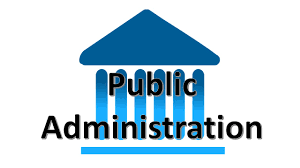 Tuesday, 2 June, 2020
مجالات الإدارة Management Fields
  
هناك مجالات متعددة تطبق فيها الإدارة، فهي تطبق في القطاع العام Public-Sector  ويطلق عليها في هذه الحالة الإدارة العامة 

وتطبق في القطاع الاقتصادي economic – sector  وتسمى في هذه الحالة إدارة الأعمال .
     وهناك إدارة تسمى بإدارة المستشفيات وهي الإدارة التي تطبق في المستشفيات ، وإدارة تسمى إدارة الفنادق وهي الإدارة التي تطبق في الفنادق.
     وهكذا نلاحظ أن الإدارة تكتسب اسم المجال الذي تطبق فيه.

     إذا طبقت في الوزارات والمصالح سميت إدارة عامة، وإذا طبقت في النشاطات الاقتصادية سميت إدارة أعمال … الخ،
     ويعتبر تقسيم الإدارة إلى إدارة عامة وإدارة  أعمال من أهم التقسيمات وبالتالي فسنحاول توضيح أهم الفوارق بينهما من خلال الجدول التالي:
Tuesday, 2 June, 2020
أسئلة للمناقشة
هناك مجالات متعددة تطبق فيها الإدارة، فهي تطبق في القطاع العام ويطلق عليها في هذه الحالة الإدارة العامة، وتطبق في القطاع الاقتصادي (الخاص) وتسمى في هذه الحالة إدارة الأعمال. قارن بين الادارة العامة و ادارة الاعمال على ضوء معايير النشاط الاداري.
Tuesday, 2 June, 2020
مقارنة الادارة العامة بادارة الاعمال
Tuesday, 2 June, 2020
مقارنة الادارة العامة بادارة الاعمال
Tuesday, 2 June, 2020
مشكلات إدارية معاصرة
هناك مجالات متعددة تطبق فيها الإدارة، فهي تطبق في القطاع العام ويطلق عليها في هذه الحالة الإدارة العامة، وتطبق في القطاع الاقتصادي (الخاص) وتسمى في هذه الحالة إدارة الأعمال. تتعاون إدارات الدولة (الحكومة) مع القطاع الخاص في تطبيق الاجراءات الاحترازية للحد من إنتشار فيروس كورونا المستجد (كوفيد-19). قارن بين الاجراءات الحكومية و تلك التي يطبقها القطاع الخاص للحد من إنتشار الفيروس. ما هي مساهمة الافراد و الاسر في هذه الحملة؟
Tuesday, 2 June, 2020